CIPET - Ahmedabad
 
Welcomes 

 Members of  PMMAI and all participants
(25th July,  2014)
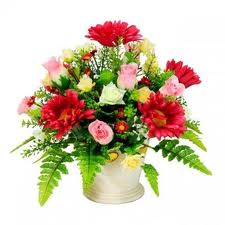 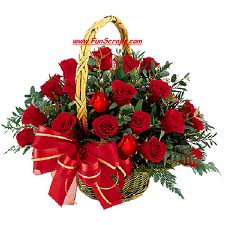 1
Central Institute of Plastics
Engineering and Technology (CIPET)
Department of Chemicals & Petrochemicals
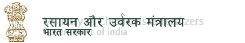 Domains
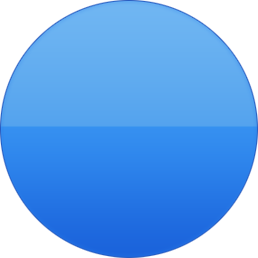 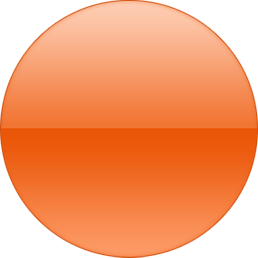 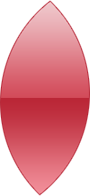 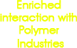 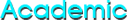 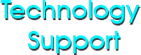 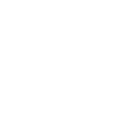 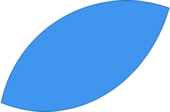 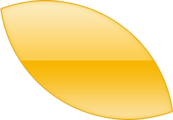 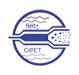 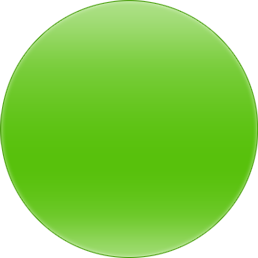 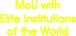 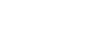 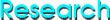 Diversified activities, expertise and new initiatives in Academic, Technology Support & Research in the emerging areas of Polymer Science & Technology
NATIONAL PRESENCE
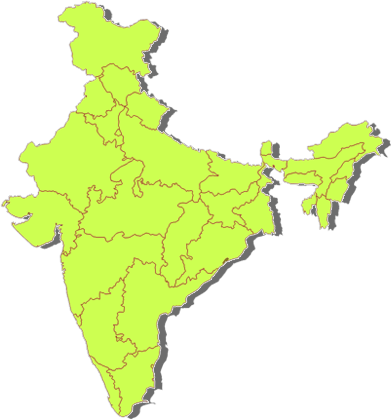 R&D Wings

ARSTPS - Chennai
LARPM - BBSR
HLC

Gujarat
Orissa
Tamil Nadu
Uttar Pradesh
Kerala
Specialized Technology Centre

ATPDC – Madurai
APPTC – Balasore
PWMC - Guwahati
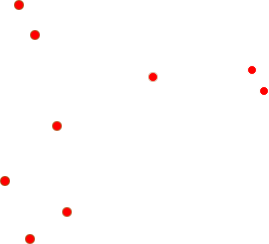 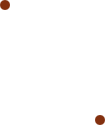 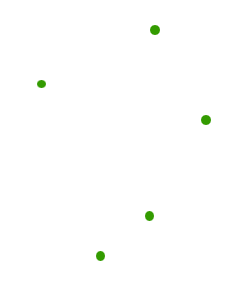 OLC

Andhra Pradesh
Assam
Bihar
Haryana
Karnataka
Madhya Pradesh
Maharashtra
Manipur
Punjab
Rajasthan
West Bengal
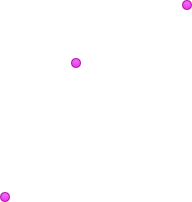 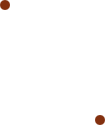 Vocational Training Centre

MCTI – BBSR
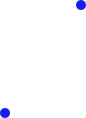 PDS Centre

IPFT - Gurgaon
Unique Institute of its kind in the whole of South East Asia – entire gamut of programmes & services in the field of polymers under one roof
HIGH END PROGRAMMES
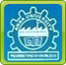 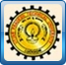 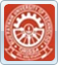 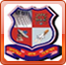 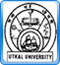 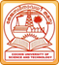 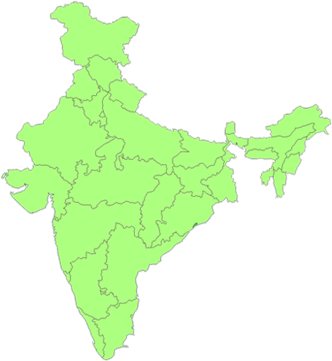 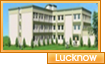 B.Tech in Plastics Engineering  (4 yrs.)
B.Tech in Mfg. Engg. ( 4 Yrs.)
Intgtd. M.Sc. Tech. (Mat. Science Engg.) (5 yrs)
M.Sc. Bio-polymer Science & Technology(2 yrs)
M.Sc. Polymer Science (2 yrs)
M.Tech Plastics Engineering (2 yrs.)
M.Tech. Polymer Nanotechnology (2 yrs.)
ME (CAD/CAM) (2 yrs.)
Ph.D. Programmes
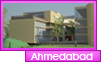 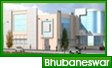 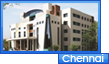 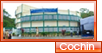 DIPLOMA PROGRAMS
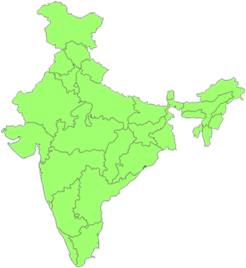 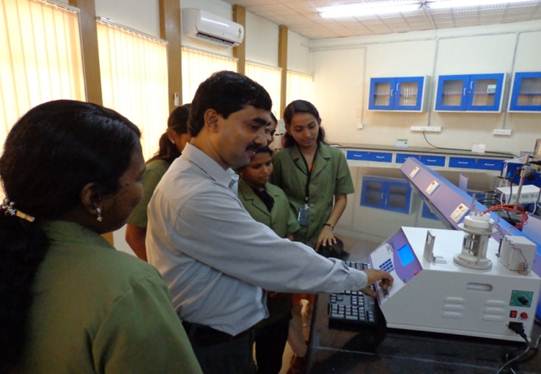 Other Learning Centres
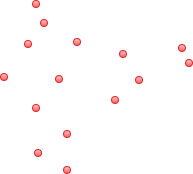 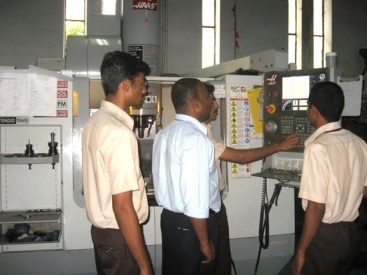 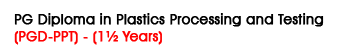 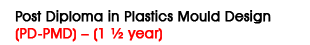 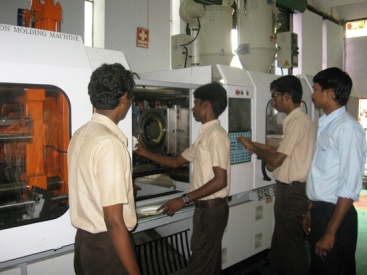 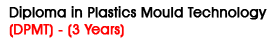 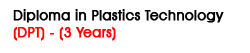 Diploma, Post Diploma, PG Diploma offered at all Centres
Skill Development Programs
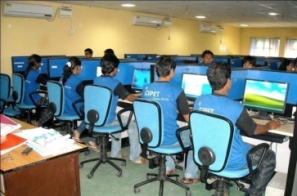 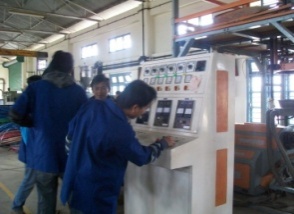 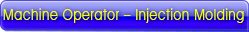 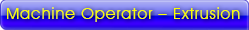 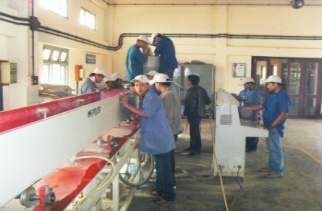 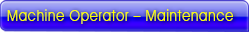 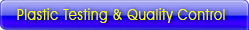 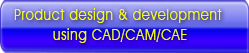 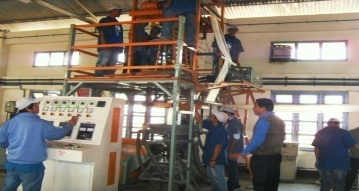 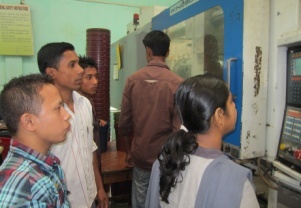 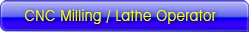 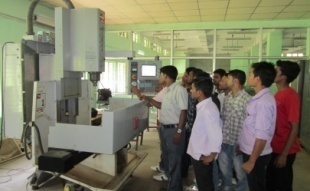 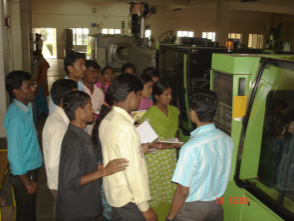 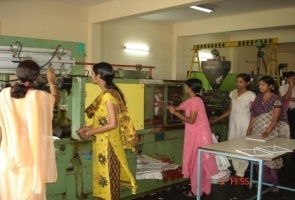 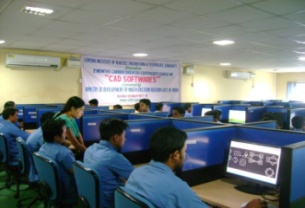 Sponsored by Industries, MDoNER, SC/ST, Minorities Welfare Departments, Min. of Social Justice & Empowerment & other State Govt. Agencies
International Collaboration
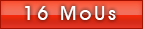 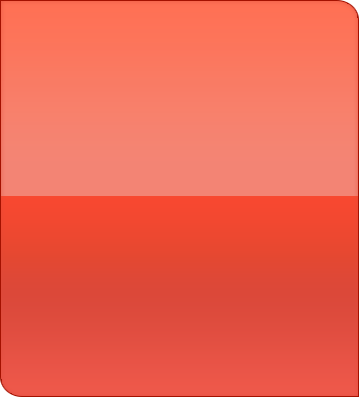 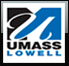 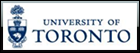 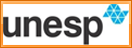 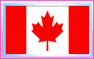 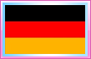 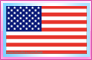 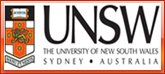 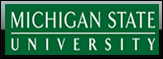 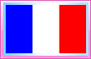 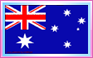 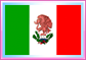 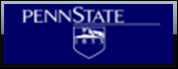 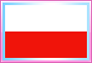 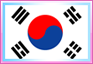 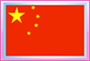 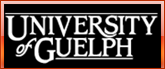 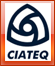 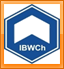 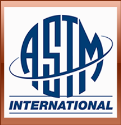 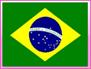 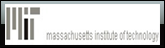 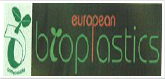 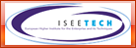 Faculty & Staff Exchange
Student Exchange
Cooperative Research
Exchange of Academic Materials
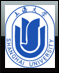 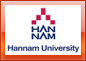 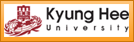 MoUs in Specific areas of Expertise – Biopolymers, Nanocomposites, Material Science & Engineering  etc.
International Students
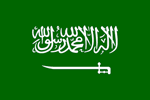 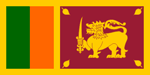 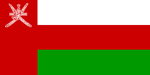 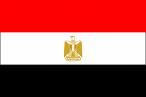 Srilanka
Saudi Arabia
Sultanate of Oman
Egypt
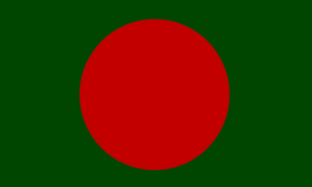 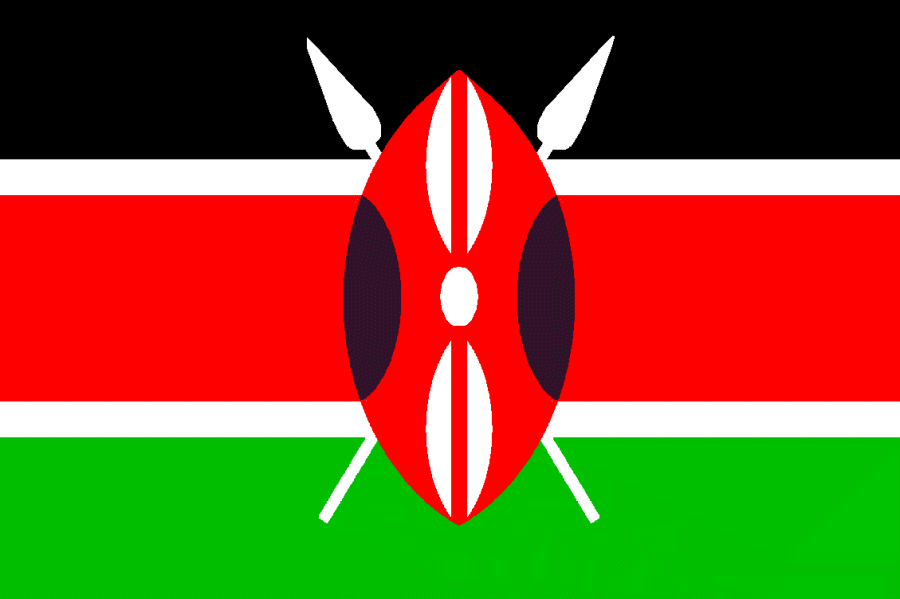 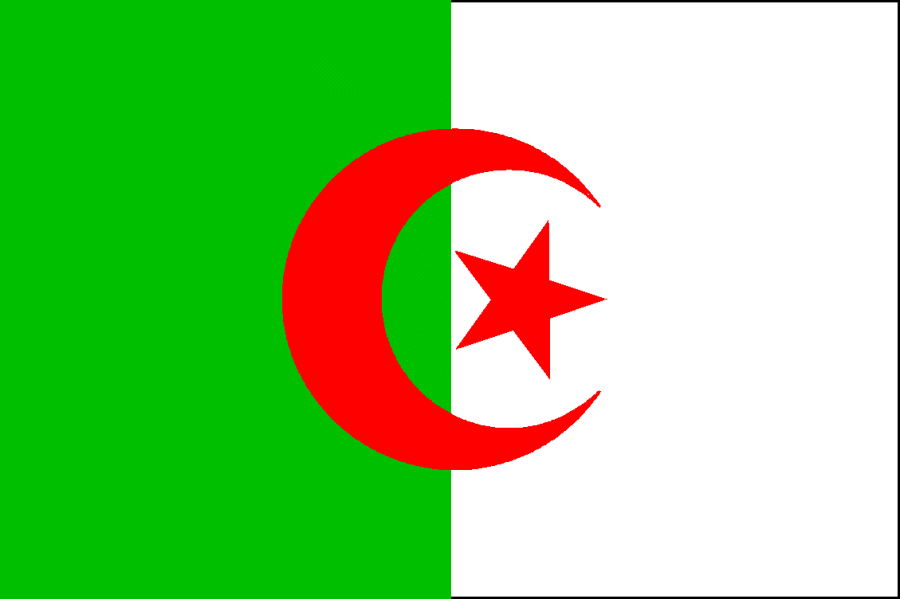 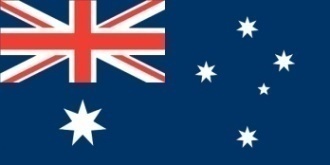 Kenya
Algeria
Australia
Bangladesh
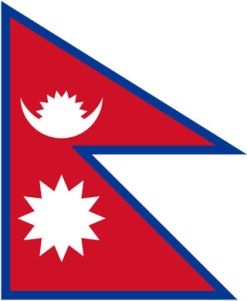 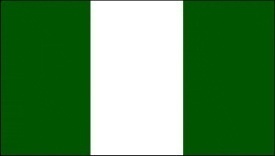 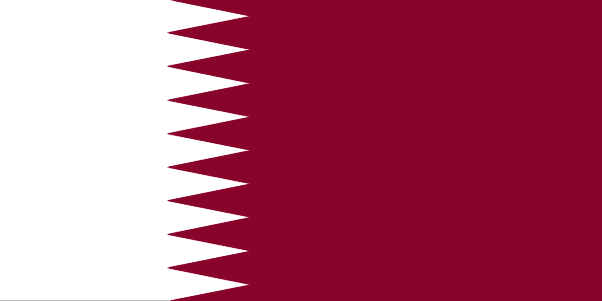 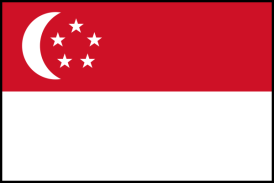 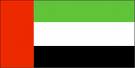 Nigeria
Qatar
Nepal
UAE
Singapore
Technology Support Services
International Accreditation
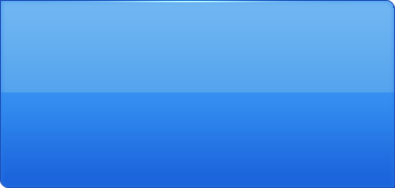 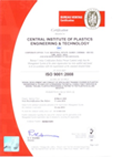 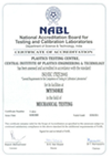 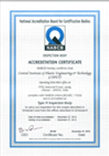 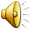 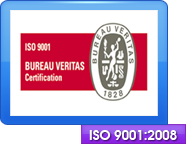 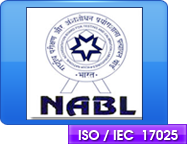 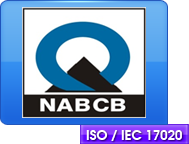 Technology Support Services
CIPET Offers its Technology Support services in all the key sectors
Automobiles
Building & Construction
Agriculture
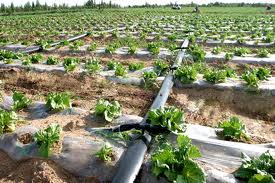 Aerospace
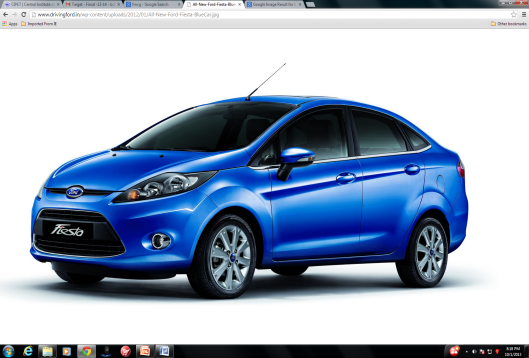 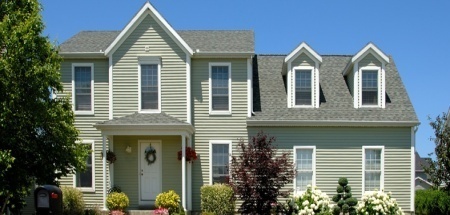 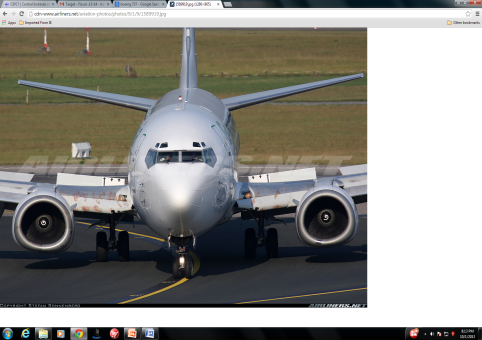 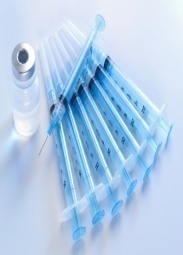 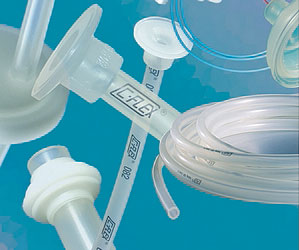 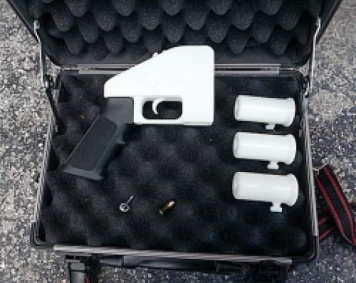 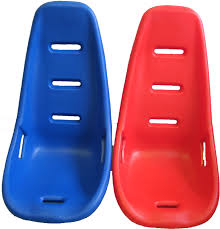 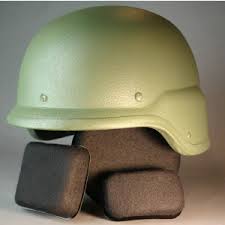 FMCG
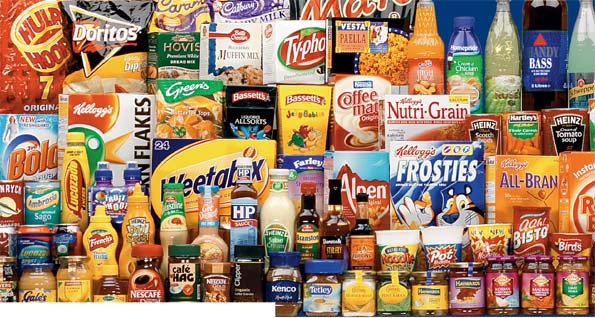 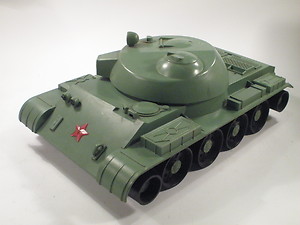 Information Technology
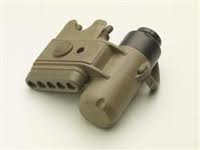 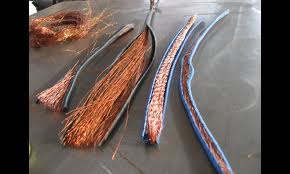 Teletronics
Defence
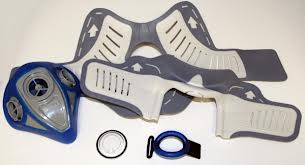 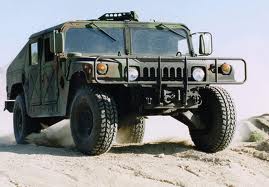 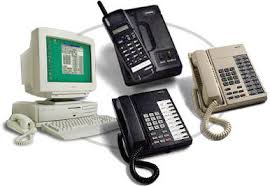 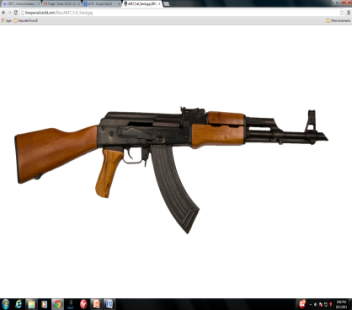 Packaging
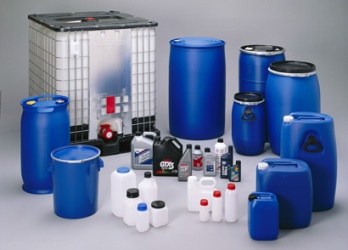 Medical
Technology Support Services
Infrastructure & Facilities - Design/CAD/CAM/CAE
MAJOR SOFTWARE RESOURCES
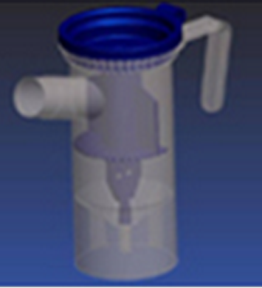 MASTERCAM 
Solid Edge
IDEAS
CIMATRON
Pro - Engineer
NX-Unigraphics
CATIA
AutoCAD
ANSYS
Hypermesh
LS DYNA
Moldflow
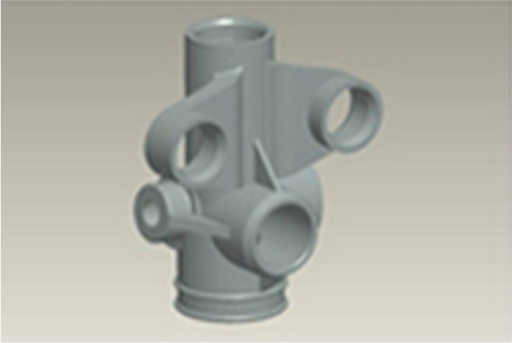 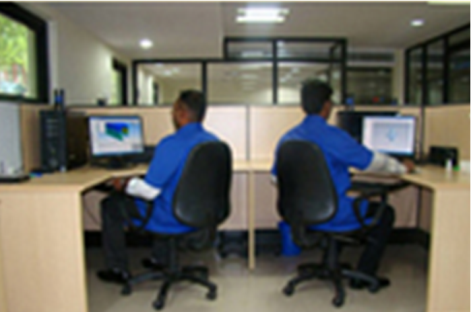 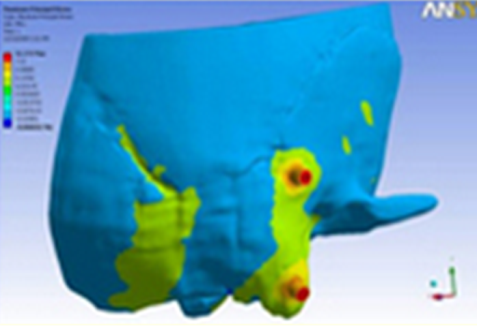 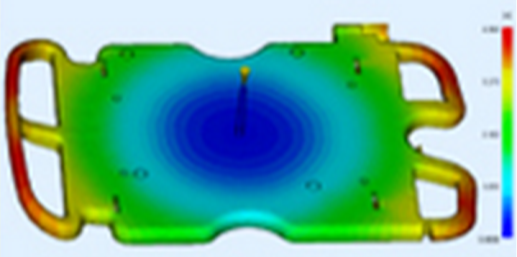 Technology Support Services
Infrastructure & Facilities – Tool Room
CNC Machines 
• Universal milling and boring Machine • Die sinking - EDM • Universal lathe with hydrobar feeder • High precision surface and profile grinder • Wire cut EDM • turning Centre • Speed 5 Axis machining centre • CNC EDM Spark erosion Machine

Special purpose Machines 
• Jig boring machine • Co-ordinate drilling and boring machine • Center lathe with hydro copying attachment • Rotary surface grinding
• Cylindrical grinder • Optical profile grinding machine
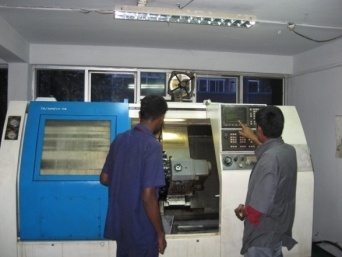 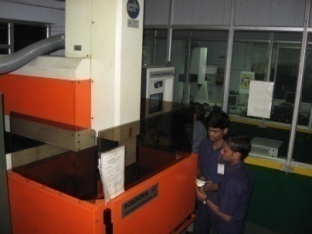 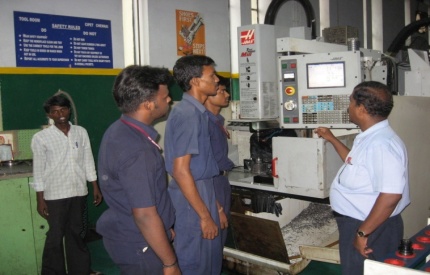 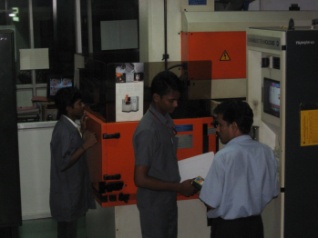 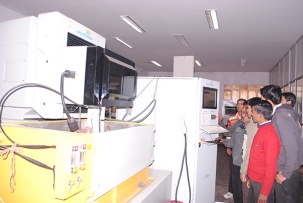 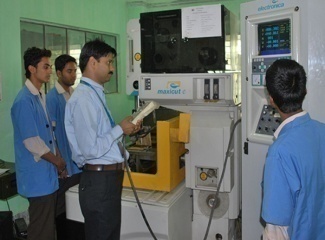 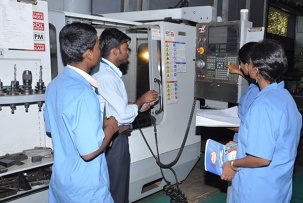 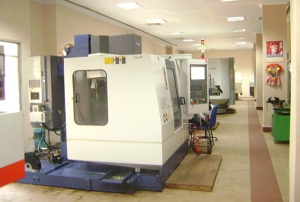 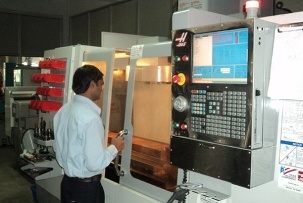 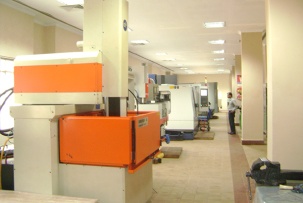 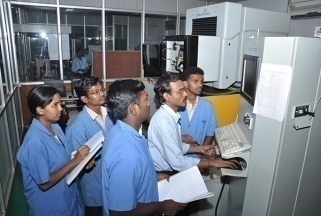 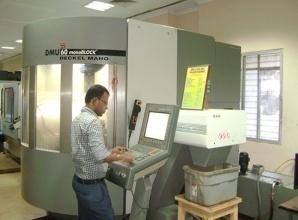 Technology Support Services
Infrastructure & Facilities – Processing
• 	Injection Moulding Machine (Micro Processor, All Electrical)

• 	Extrusion Stretch Blow Moulding Machine

• 	Single and Multilayer Film Extrusion

• 	Transfer, Compression Moulding

• 	Blending & Compounding

• 	FRP / Composite Products

• 	Recycling of Plastics Waste
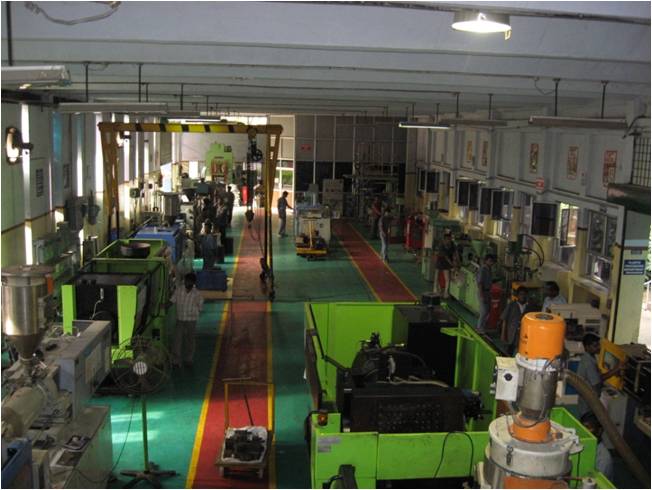 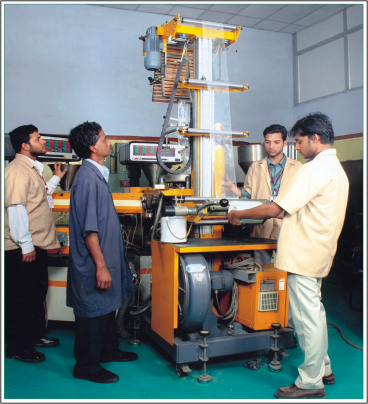 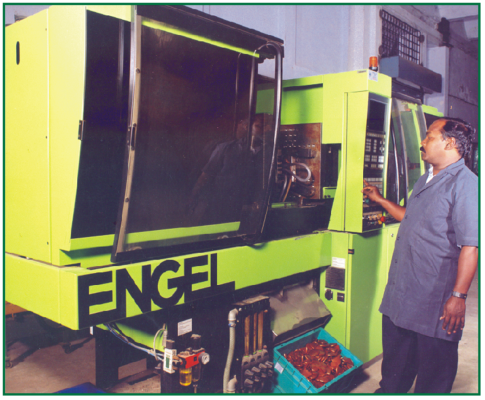 Technology Support Services
Infrastructure & Facilities – Plastic Testing
• 	Testing of Plastics materials and products as per National & International Standards through NABL accredited Laboratory for Mechanical, Thermal, Optical, Chemical & Rheological Properties

• 	Testing of Biodegradability as per ASTM, ISO Standards

•	Micro-biological Studies on Plastics Products through Sterility Lab.

•	Third party Inspection Services for Plastics & Allied Products for Quality Assurance (ISO/IEC – 17020)

• 	Technology Audit & Assessment of Plastics based Industry
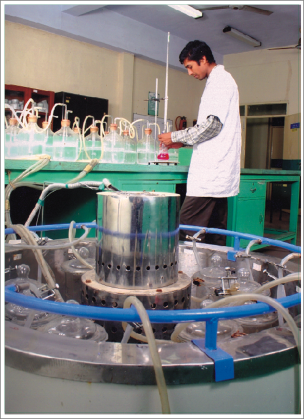 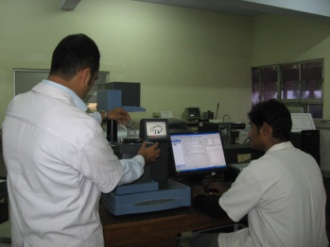 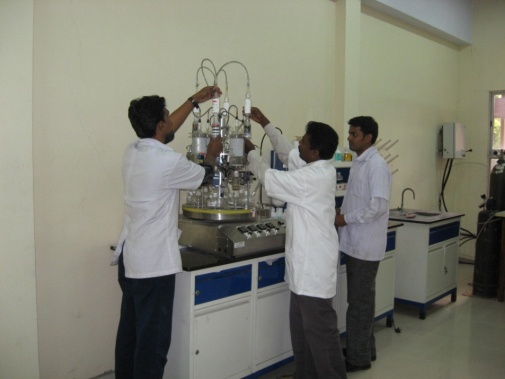 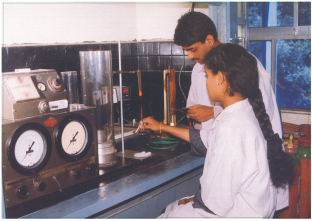 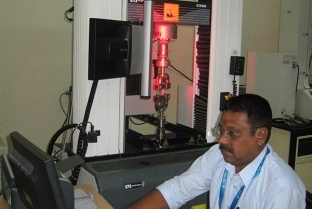 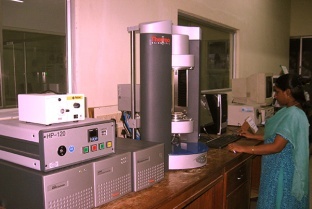 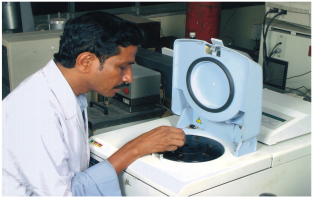 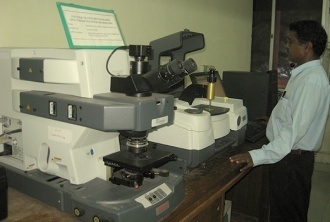 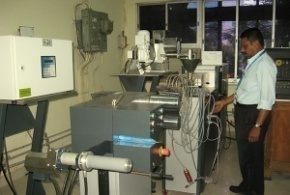 Technology Support Services
Infrastructure & Facilities – Calibration
Technology Support Services
DESIGN AND DEVELOPMENT OF MODULAR PROSTHETIC APPLIANCE
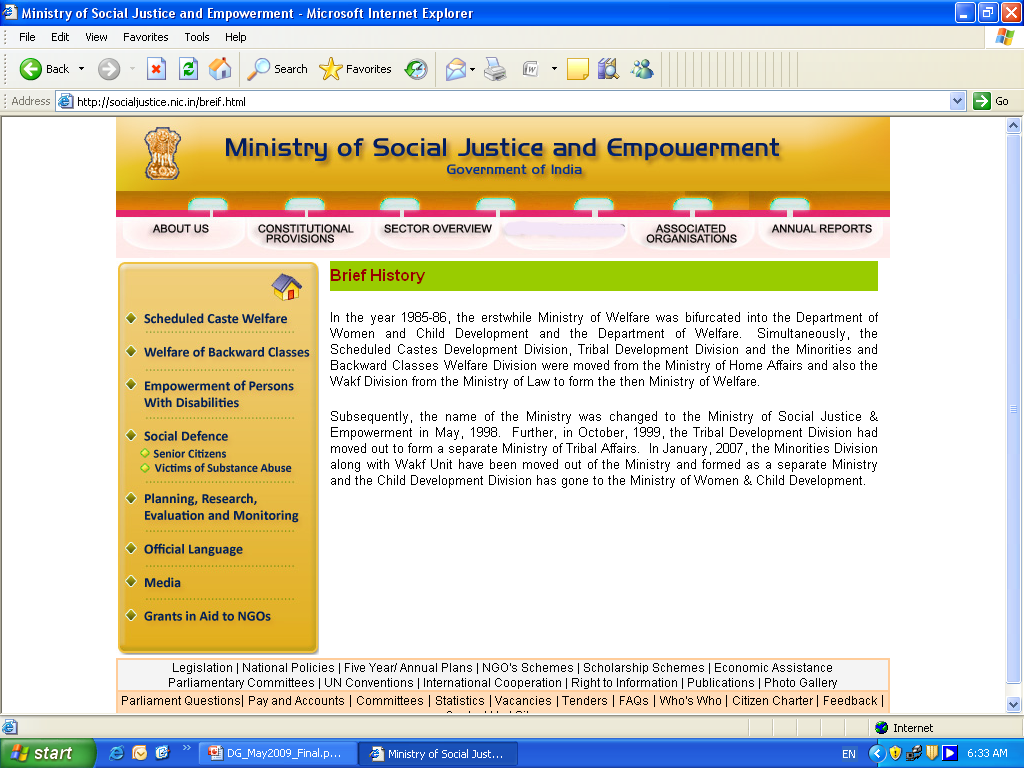 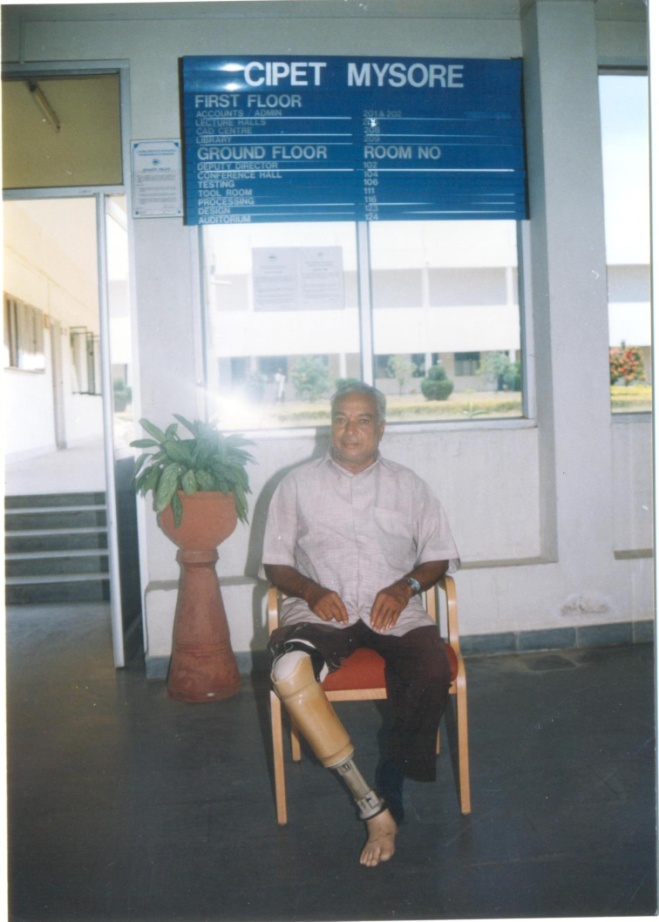 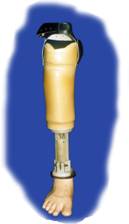 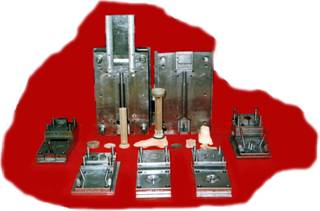 Technology Support Services
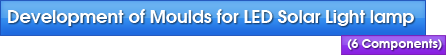 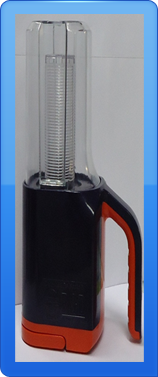 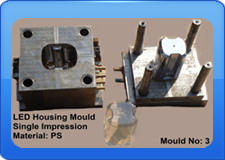 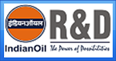 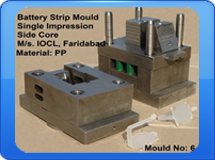 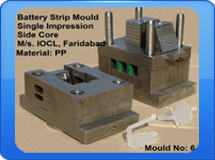 18
Technology Support Services
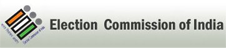 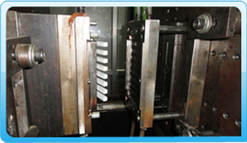 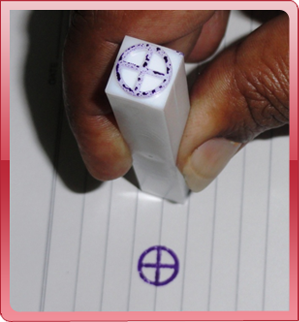 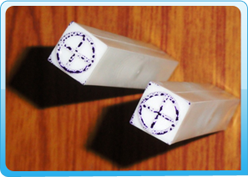 19
Technology Support Services
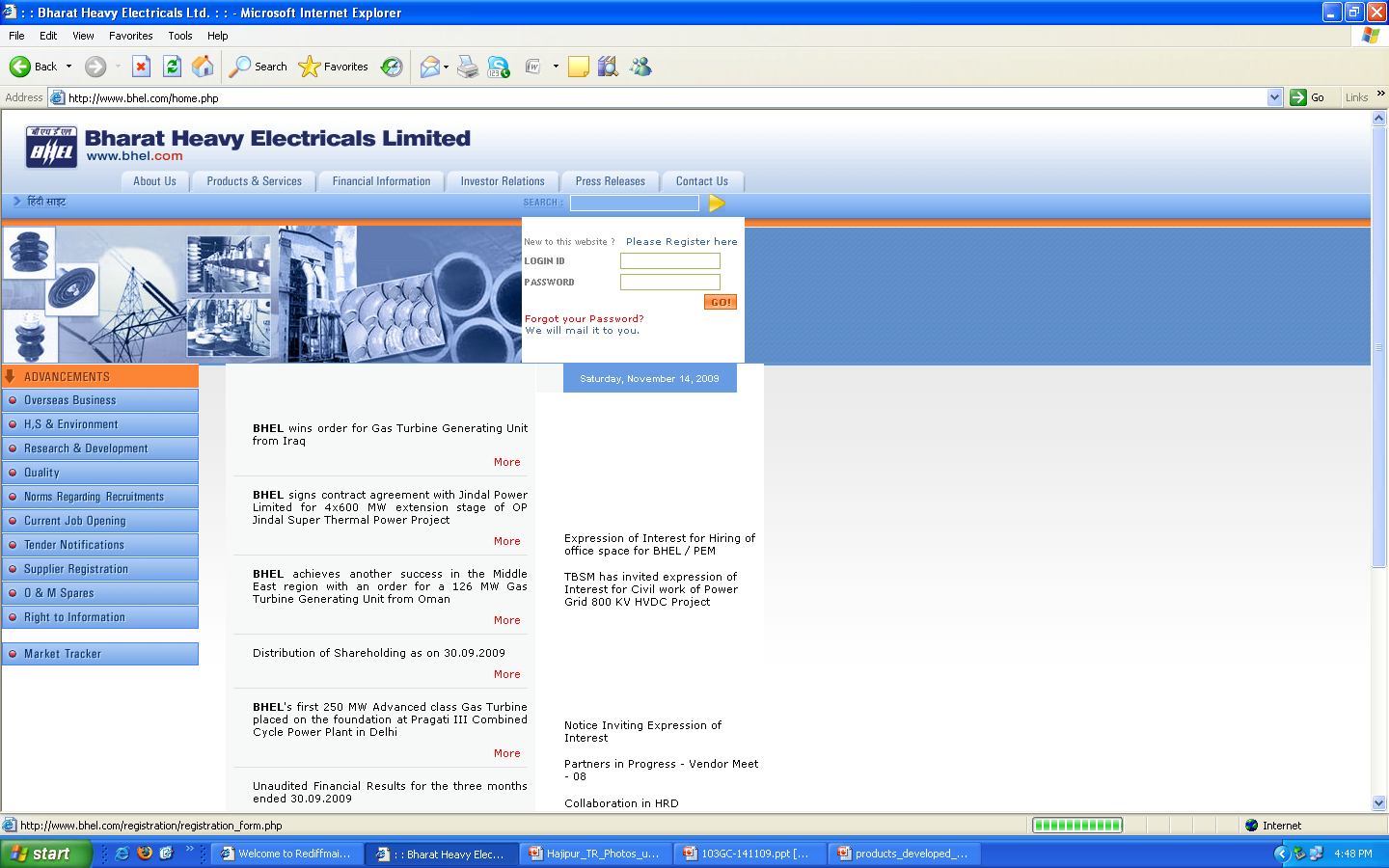 Press Tool for the Gear Cover Sheet Metal used in Crew Cabin
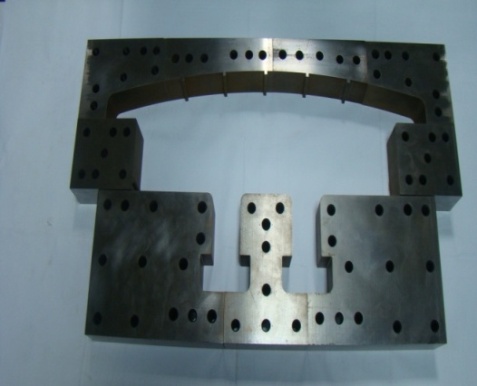 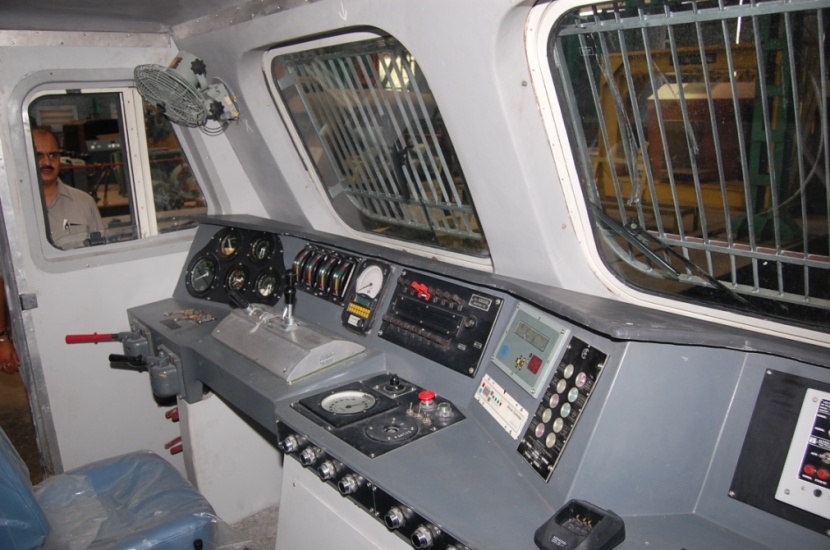 Technology Support Services
Molds for Indian Railways – Signal Communication
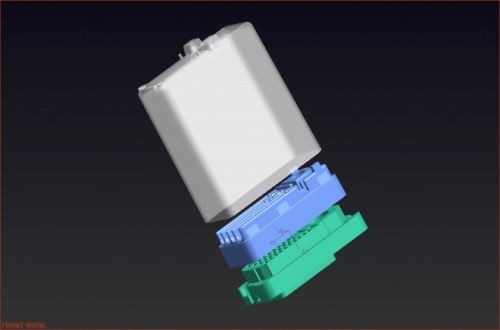 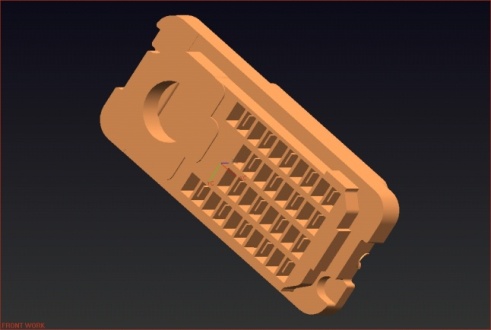 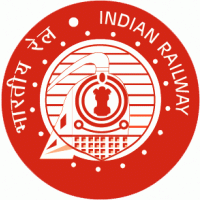 Single Cavity Transfer Mould for Bakelite Plug board
Assembly View of all three components
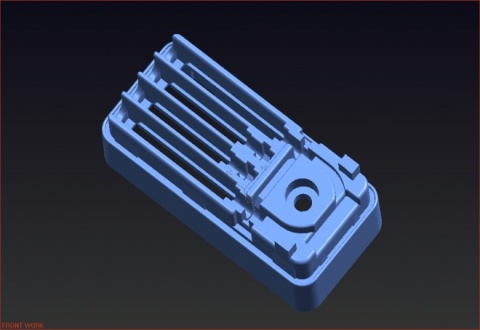 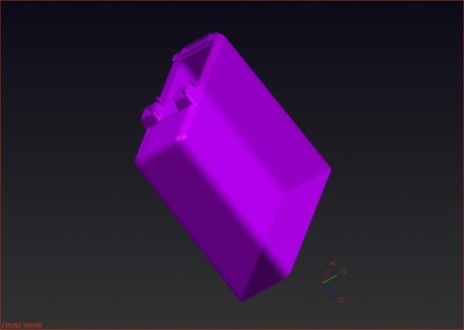 Single Cavity Injection Mould for Polycarbonate cover
Single Cavity Compression Mould for Bakelite Base
Technology Support Services
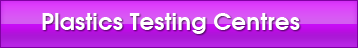 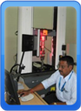 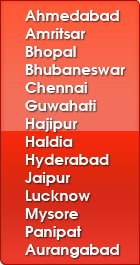 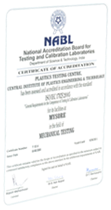 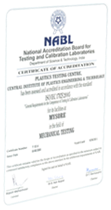 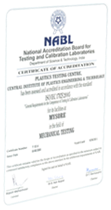 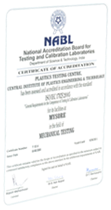 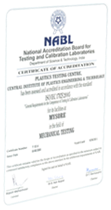 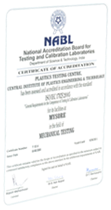 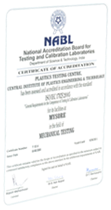 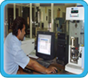 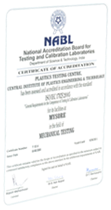 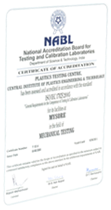 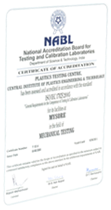 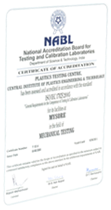 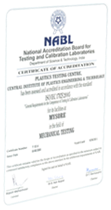 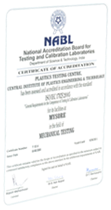 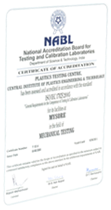 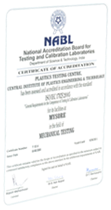 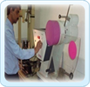 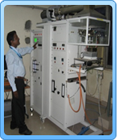 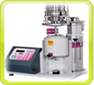 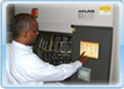 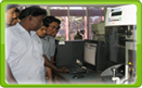 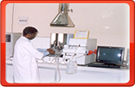 Technology Support Services
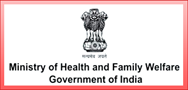 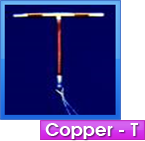 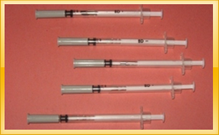 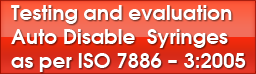 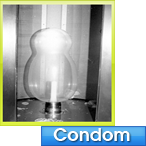 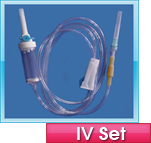 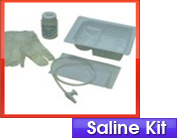 Technology Support Services
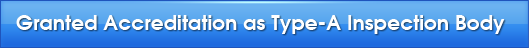 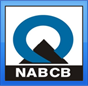 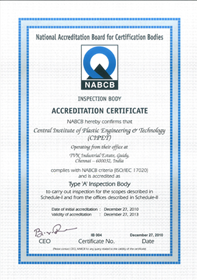 First Educational Institution in the Country to be certified as per ISO/IEC: 17020
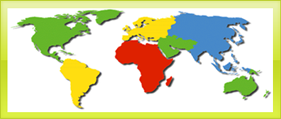 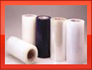 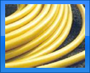 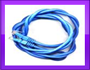 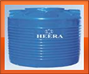 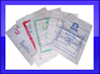 CIPET Widens its Scope for Export Inspection Across the Globe
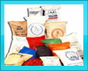 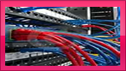 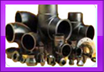 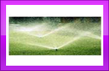 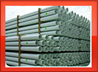 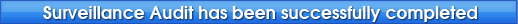 Technology Support Services
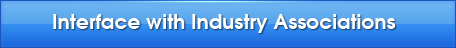 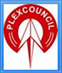 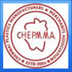 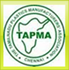 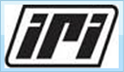 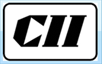 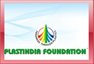 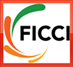 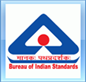 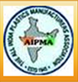 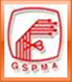 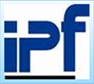 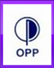 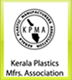 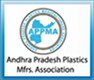 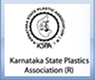 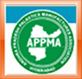 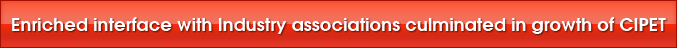 R&D Wings
Research & Development
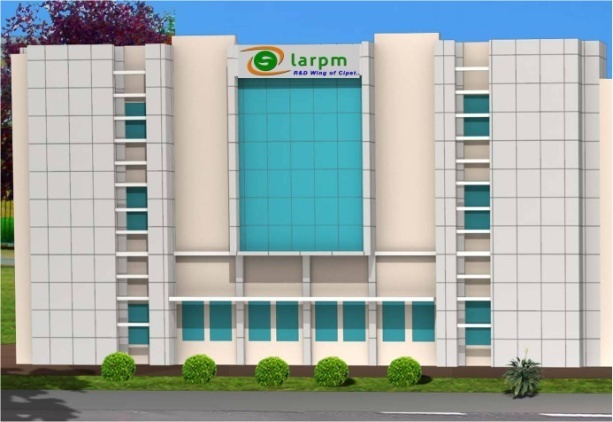 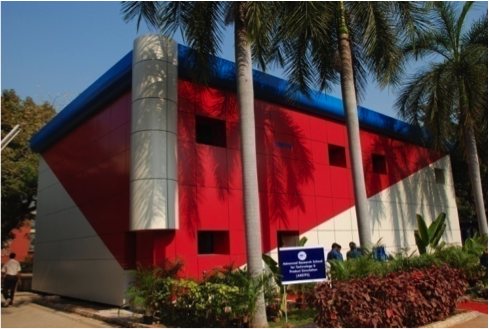 Laboratory for Advanced Research in Polymeric Materials (LARPM)
Advanced Research School for Technology & Product Simulation (ARSTPS)
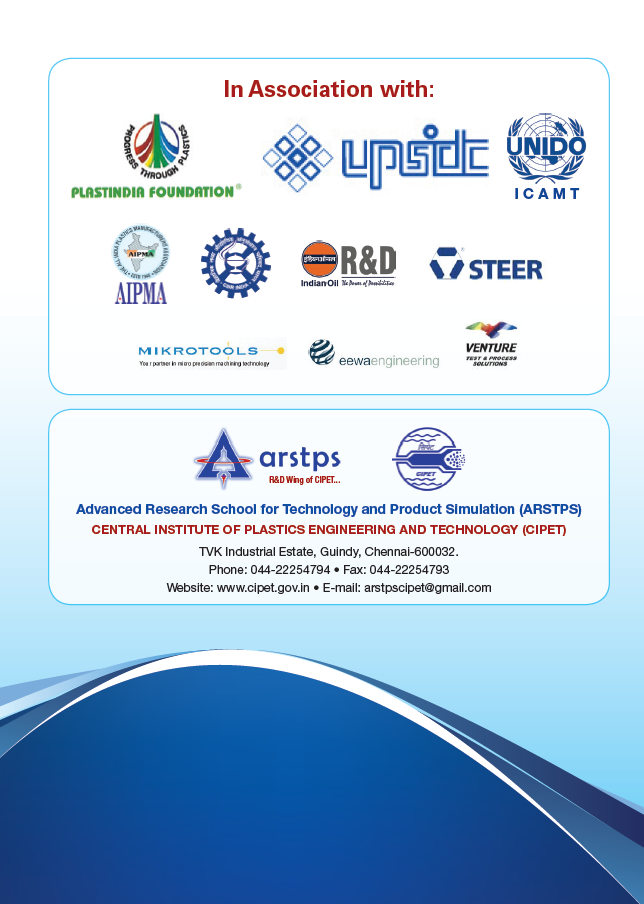 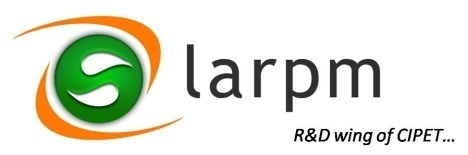 Objectives
Solution to Engineering Problems
Collaborative Research
Consultancy Services
International Integration
Technology Development & Transfer
Focused Areas
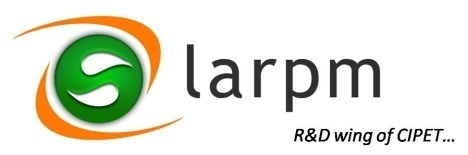 Biopolymers
Polymer Blends & Alloys
E-waste Recycling
Conducting Polymers
Biosensors
H2 Separation
CNTs
Shape memory polymers
Nanocomposites
PEMs
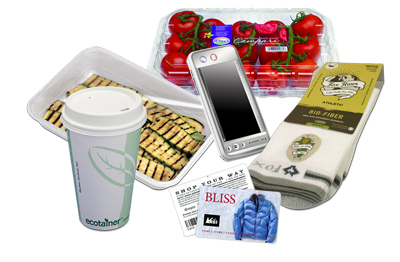 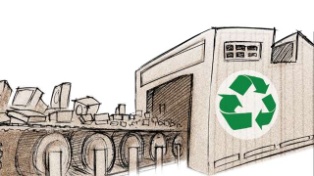 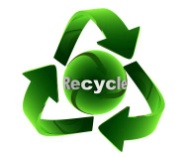 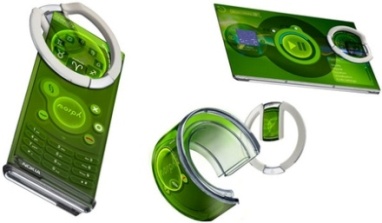 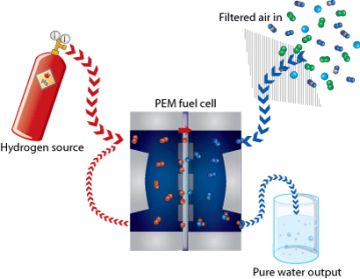 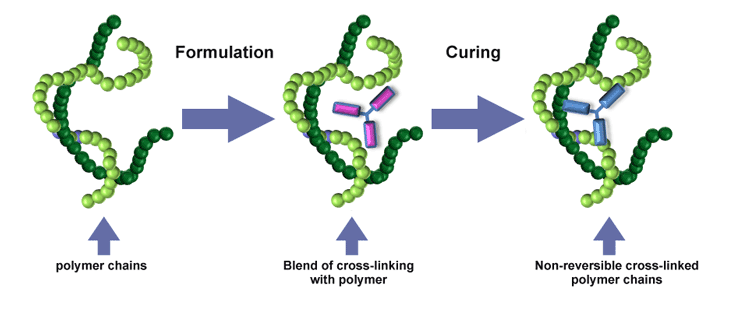 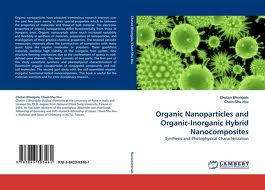 Focused Areas
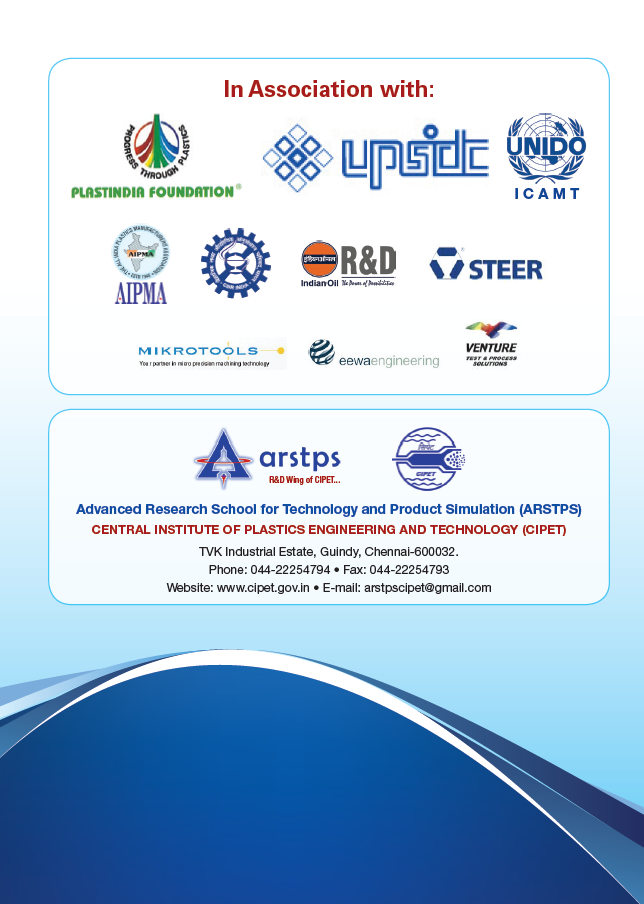 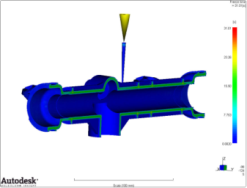 Rapid Prototyping
Reverse Engineering
Product Design & Development
Redesign, Failure Analysis & Reliability Studies 
Redesign and Design Optimization 
Failure Analysis and Reliability Studies 
Computer Simulation and System Modeling
Manufacturing Process Simulation & Analysis 
Stress & Vibration Analysis
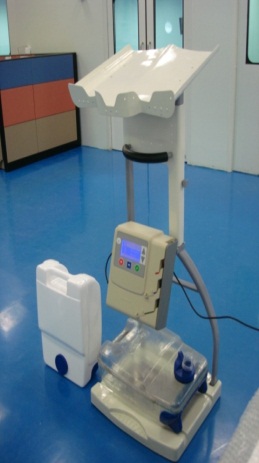 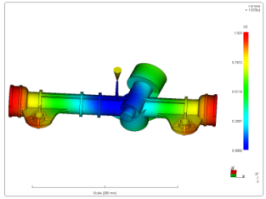 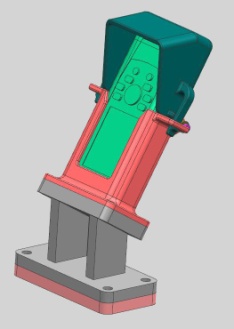 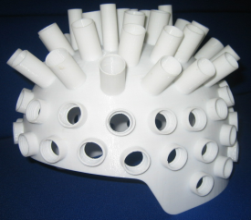 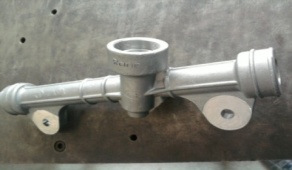 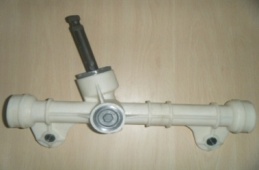 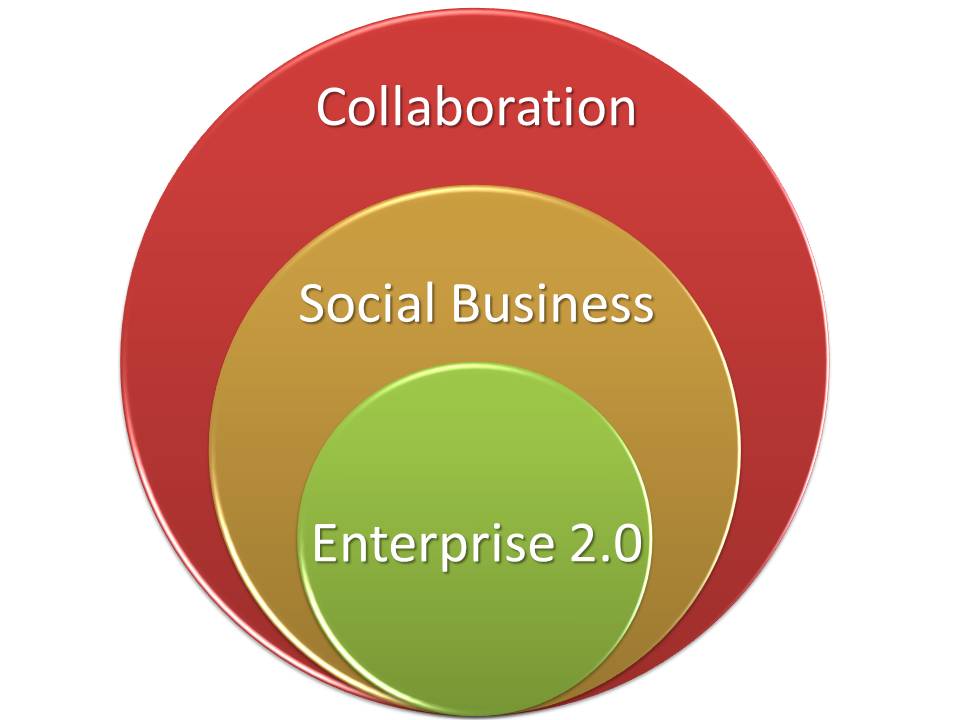 Centre of Excellence
CIPET India
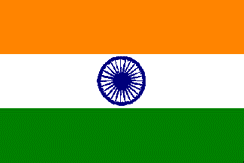 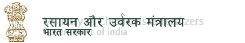 Univ. of Toronto Canada
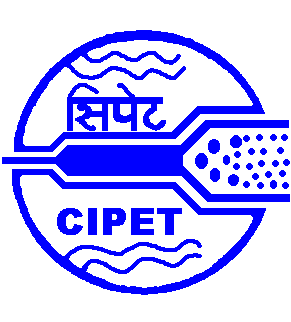 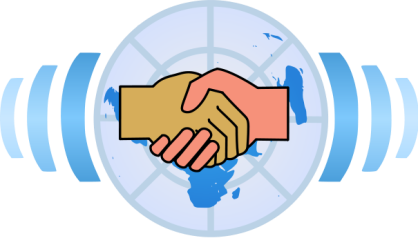 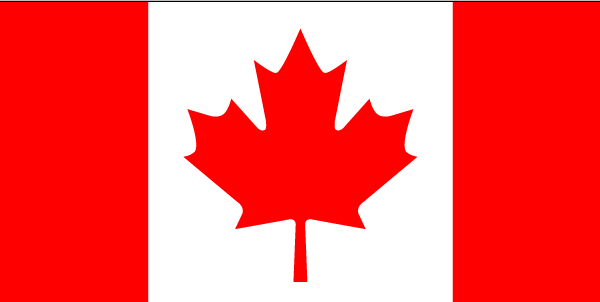 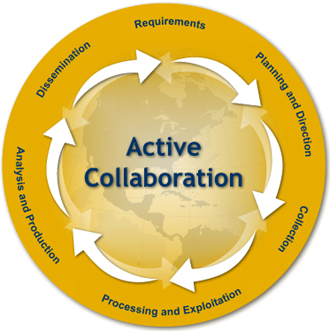 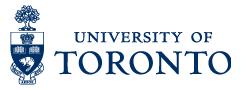 CoE
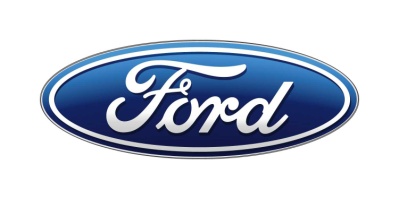 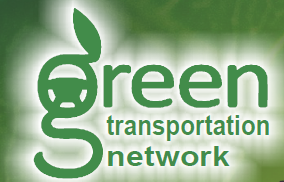 Centre of Excellence
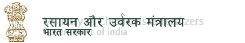 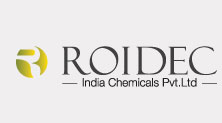 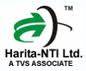 CoE
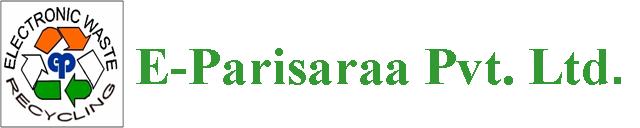 Sustainable Green Materials
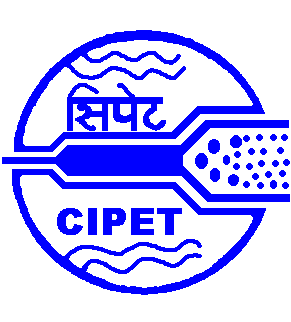 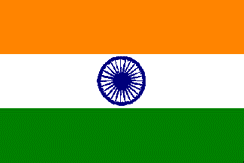 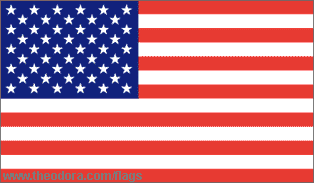 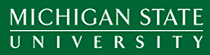 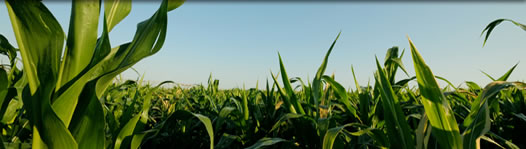 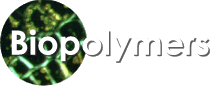 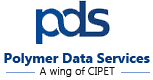 Polymer Data Services
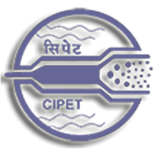 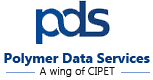 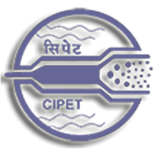 Mission
“To provide the right resources at the right time to facilitate our members to raise their business potential by interlinking them through our database & services.”
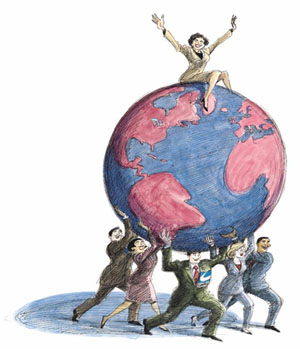 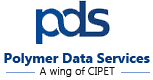 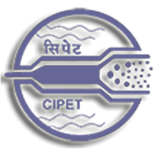 Vision
“To inspire individual and organizations to achieve high standards by adding value to the products and services which helps them to enhance and create opportunities to capture the market and perform 
AT-PAR.”
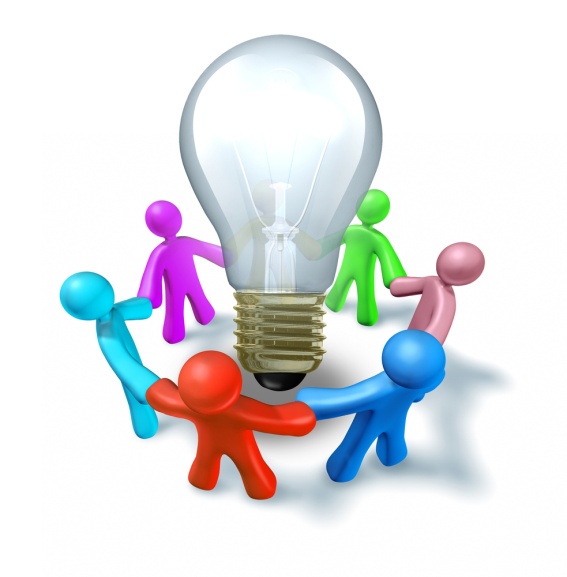 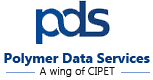 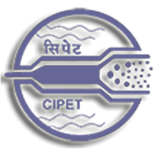 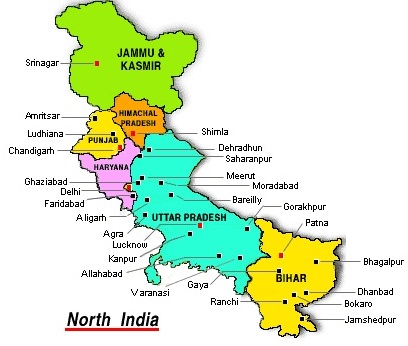 Anil Kr. Namdeo
Business Executives
Region wise
Saiyed Sohelahmed
Kaushal P. Sahoo
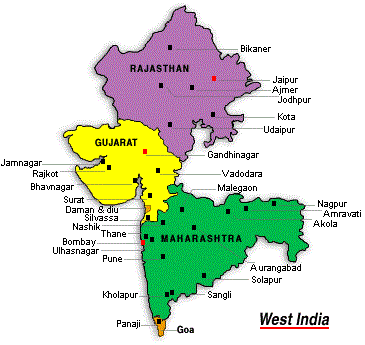 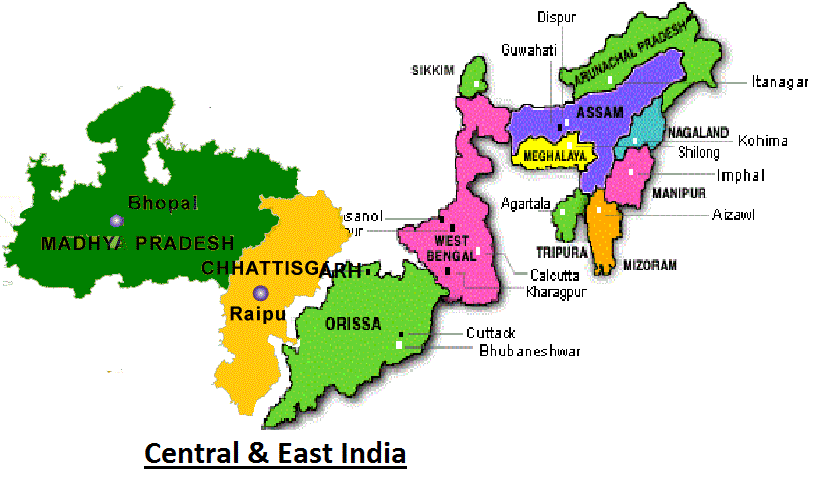 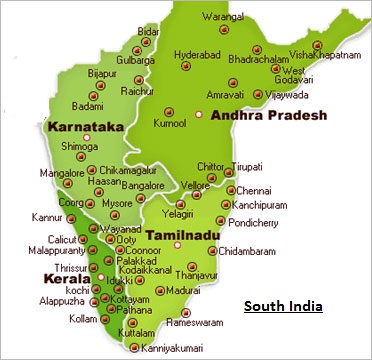 Akshay Dixit
Ankit Bhatnagar
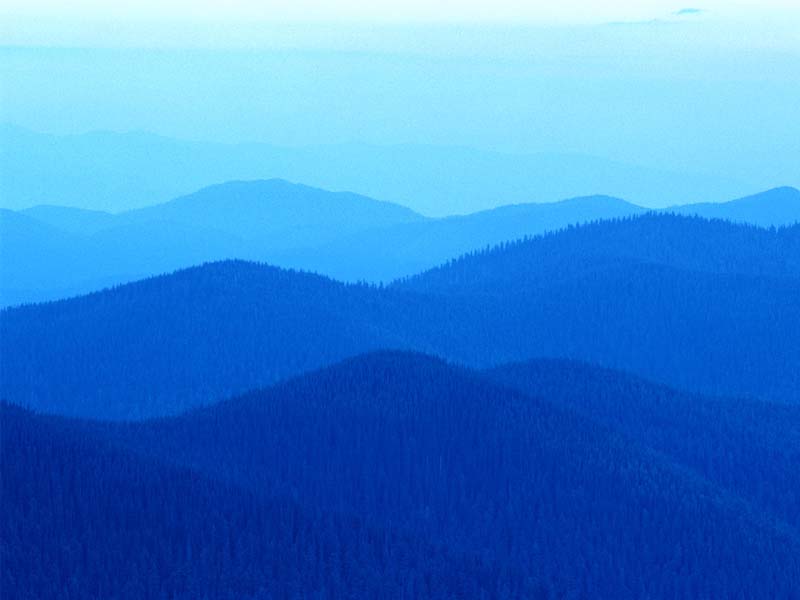 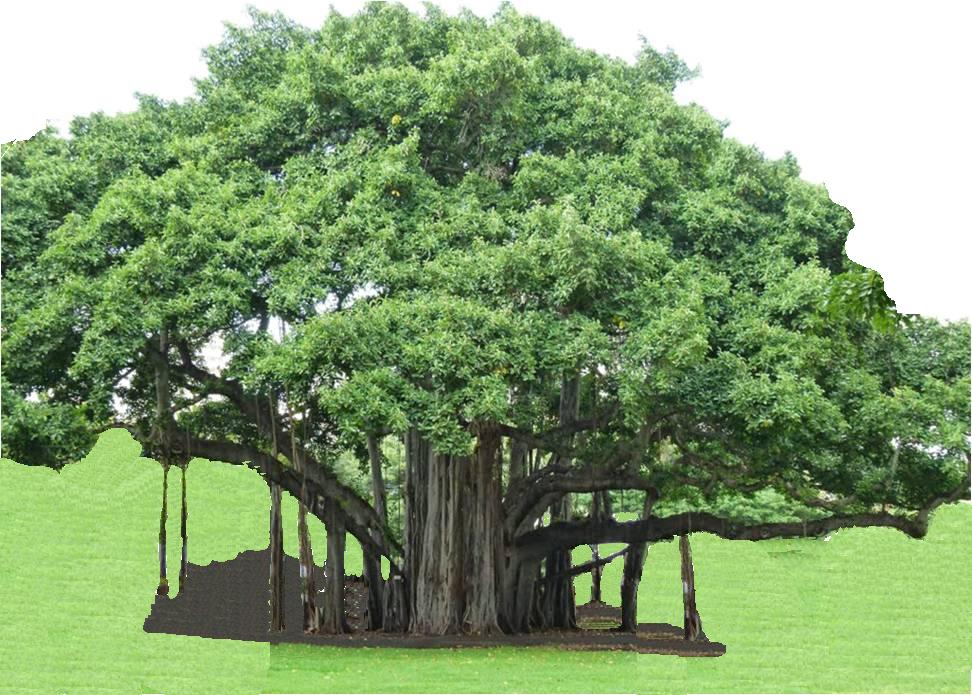 Service to Society
CIPET
Technical Support
Business Support
Consultancy
Research
support
Events Management
HRD
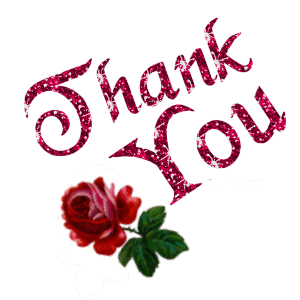